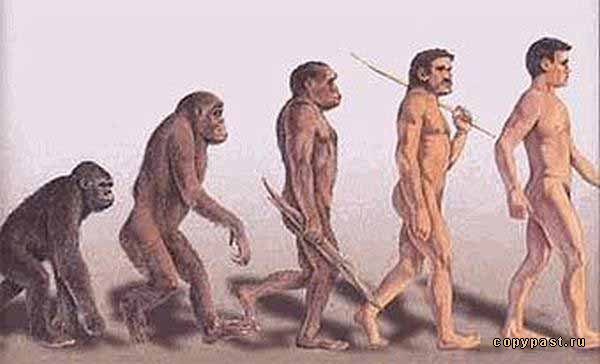 Первобытный мир-
первые шаги 
человечества
Поставь в  нужной последовательности 
исторические эпохи:
Выбери в  какое время ты живешь?
Выбери исторические источники:
Что такое Первобытный мир?
Первобытный мир – первая эпоха всемирной истории.
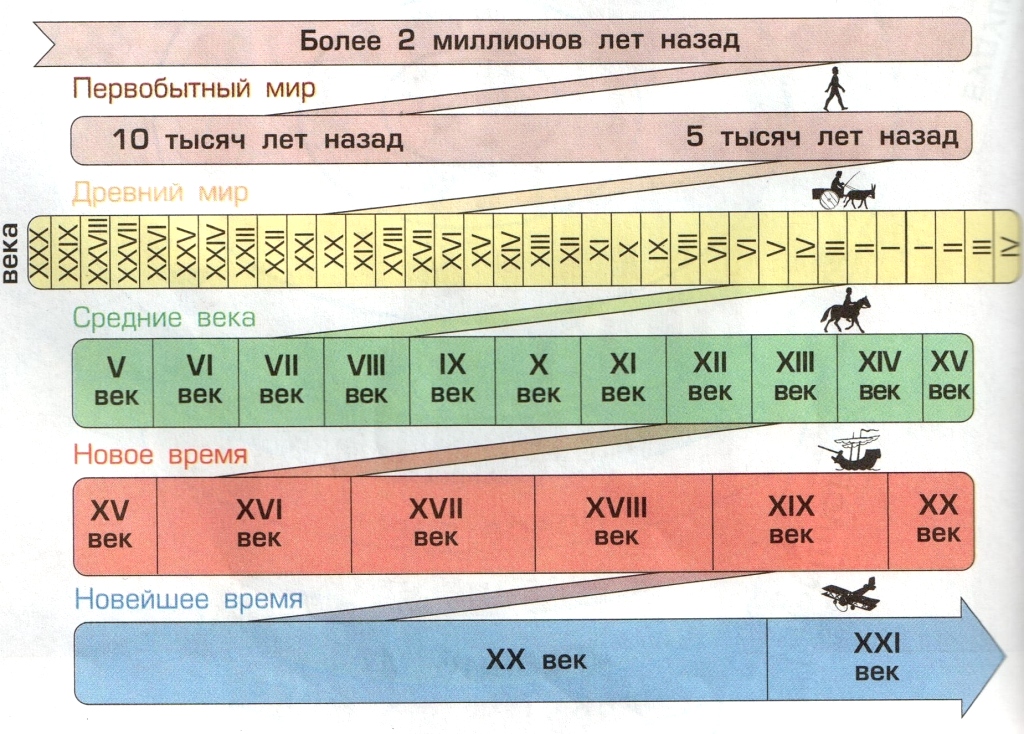 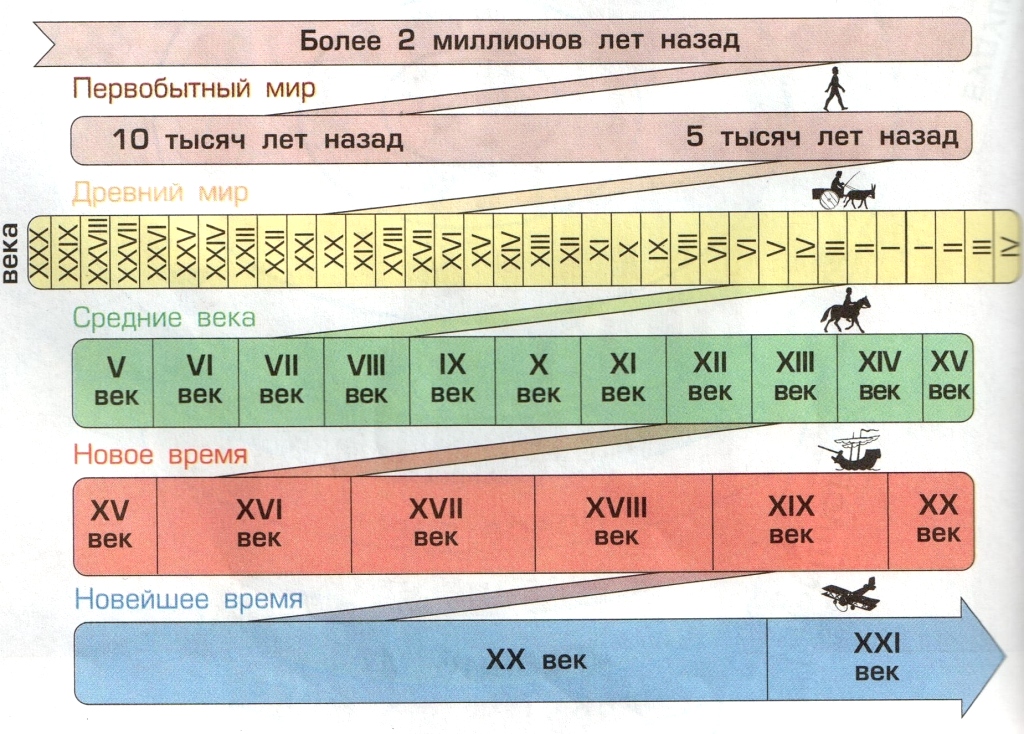 Что такое историческая эпоха?
Историческая эпоха – большой
промежуток времени,
часть истории человечества.
Умели первобытные люди 
выращивать растения и животных?
В каком возрасте у человека 
появляются приобретенные признаки?
Как мы сможем ответить на вопрос: 
Почему Первобытный мир
 называют "детством человечества"?
Знаем
Первобытный мир – первая эпоха всемирной истории.
Историческая эпоха – большой
промежуток времени,
часть истории человечества.
Детство – это время роста, взросления человека,
когда он приобретает
Самые первые люди не умели выращивать
растения и приручать животных.
Не знаем
Какие именно изменения
в человеческом обществе
произошли
в эпоху первобытного мира
Чем первобытные люди 
были похожи на животных, 
а чем отличались от них?
отличие
сходство
Ходил на двух ногах
Жил в пещере
Ходил на охоту
Имел подвижные ловкие                  конечности
Не боялся огня
Изготовлял орудия труда
Одевался в шкуры животных
Общался с помощью речи
В строении тела
Почему Первобытный мир
называют «детством человечества»?
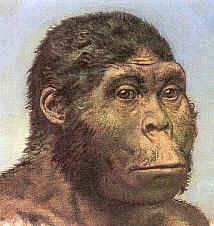 Предполагаем
Расселение первобытных людей
по планете.
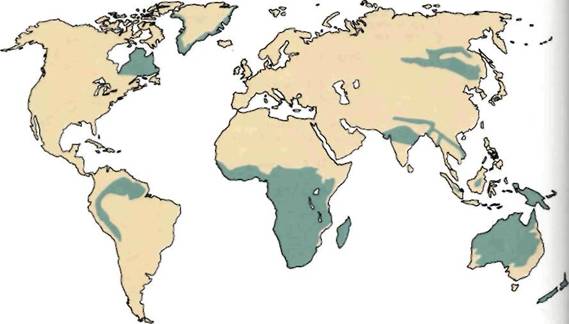 Прародина – колыбель
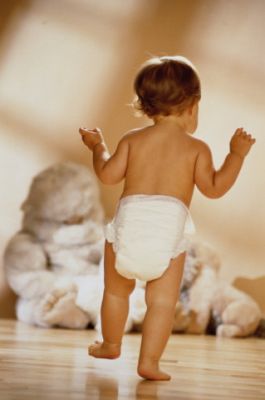 Расселение  по планете –
знакомство со
своей комнатой, домом
осваивали планету
Покорение природы
людьми первобытного общества
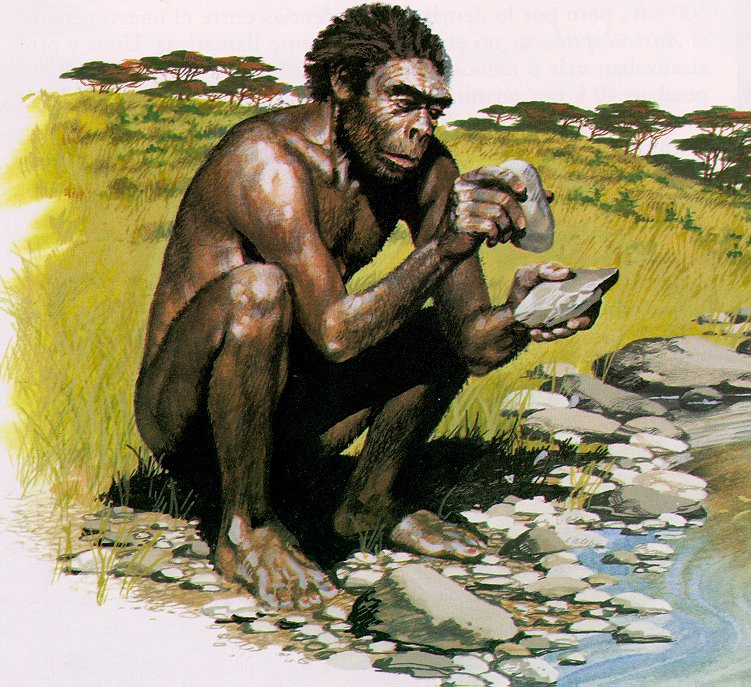 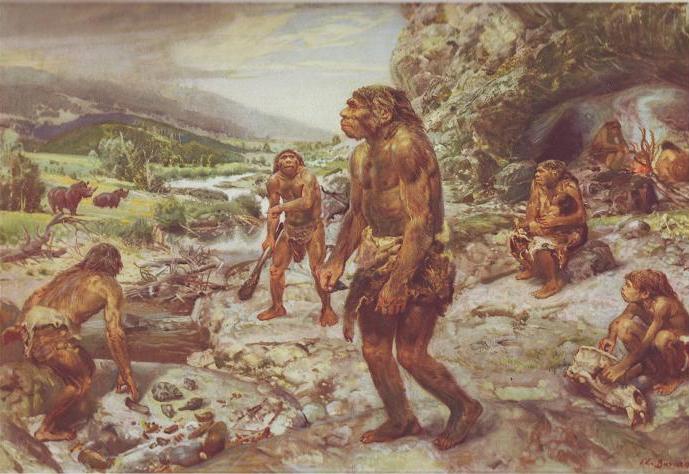 Стая древнейших людей
Без одежды
Без огня
Едят плоды
Едят мелких животных
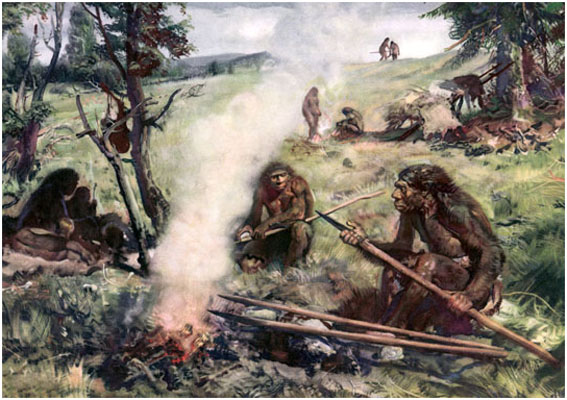 Община древних людей
Живут в пещерах
Используют одежду
Используют огонь
Охотятся
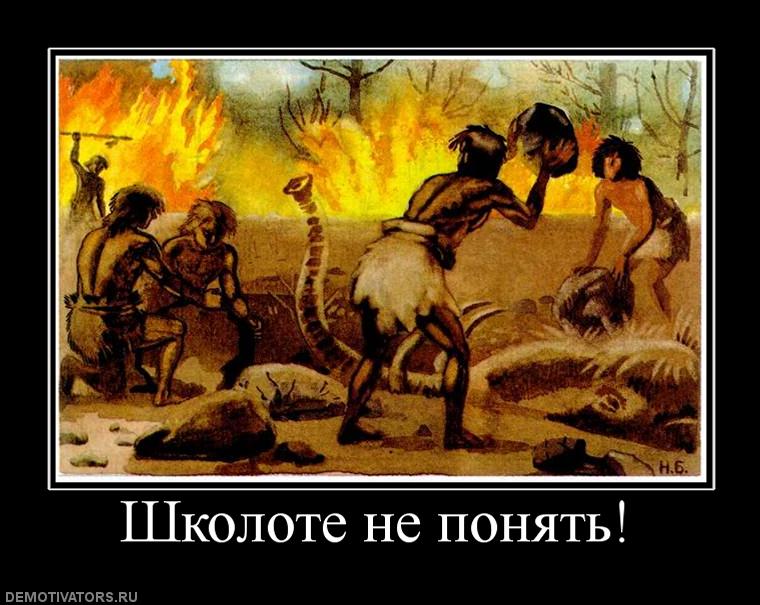 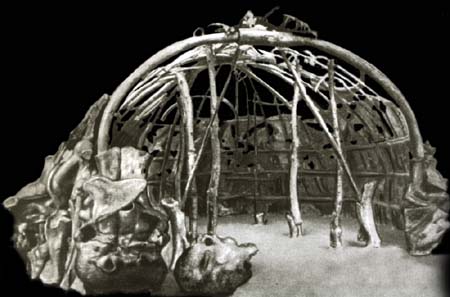 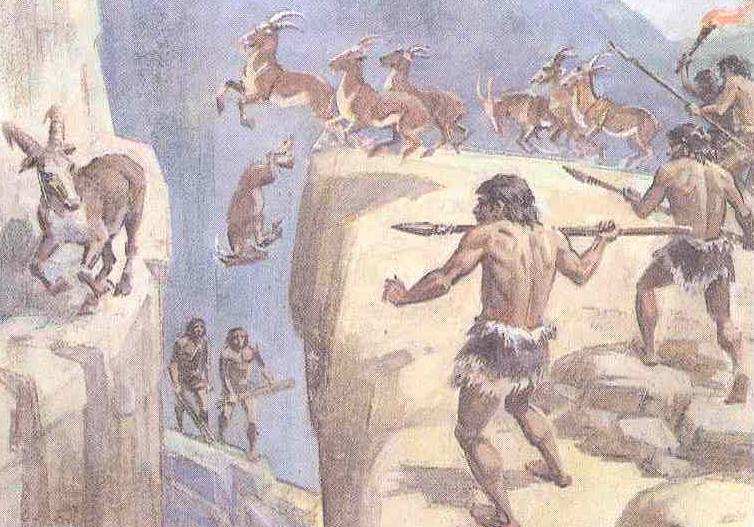 Ранняя община людей
современного вида
Охотятся коллективно
Лук со стрелами
Простейшие жилища
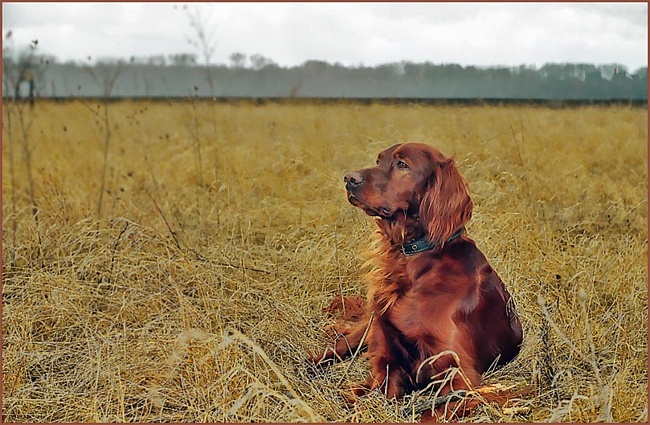 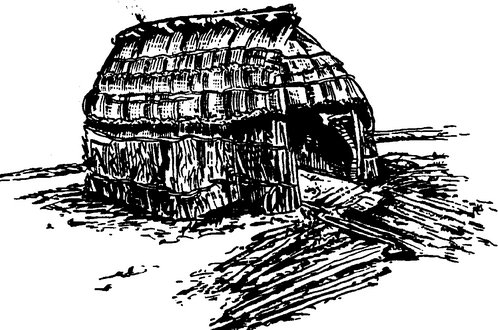 первое прирученное животное
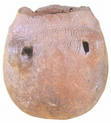 Общины современных людей
Выращивают растения
Строят дома
Приручают животных
Посуда из глины
учились бороться 
с голодом и холодом
первые представления
 о добре и зле
Применение новых знаний
Вставьте пропущенные слова
Подчеркни те особенности первобытного человека,
которыми он отличается от животных
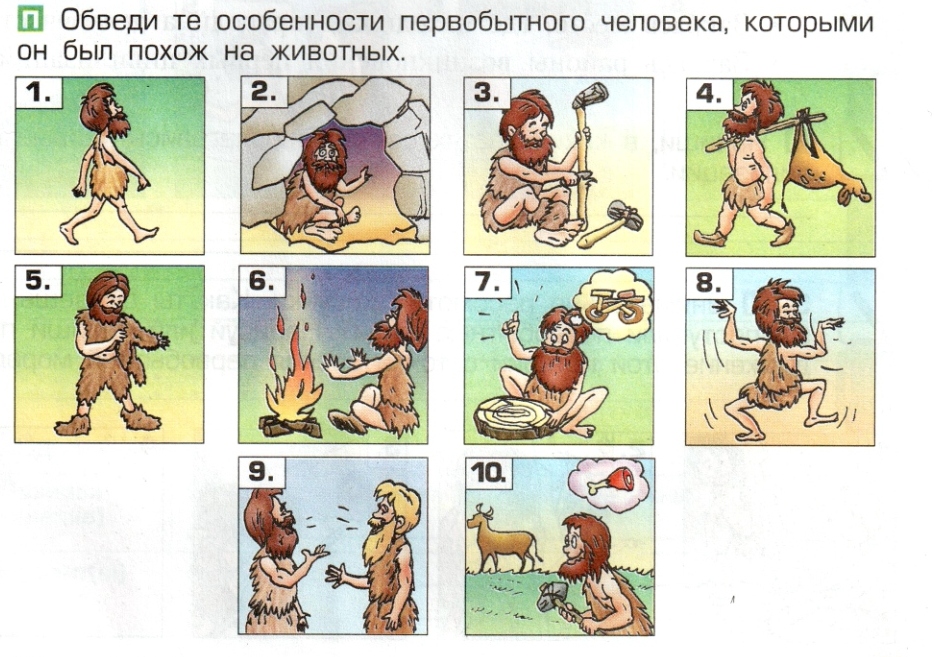 Что мы хотели  выяснить?
Какой ответ можете дать на этот вопрос?
Что показалось трудным?
Что показалось непонятным?
Что было наиболее интересным?
Домашнее задание:
стр. 43-51 в учебнике
стр.34 №3, №4 в тетради